نشاط
أدوات
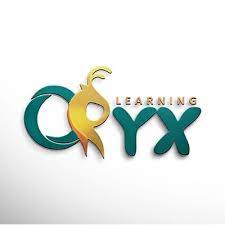 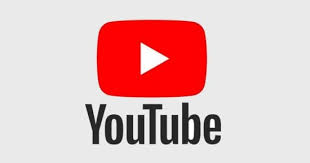 الفصل التاسع
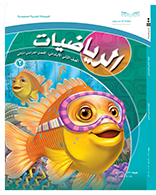 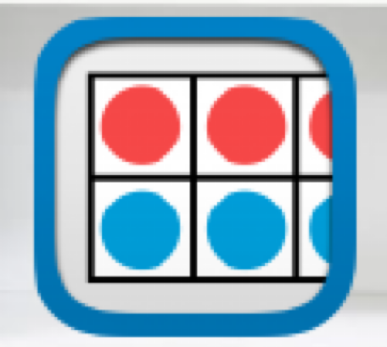 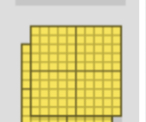 الأعداد حتى ١٠٠٠
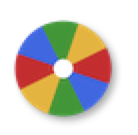 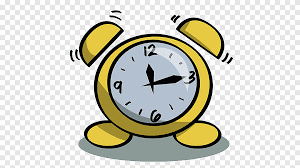 (٩-٤) القيمة المنزلية للأعداد حتى١٠٠٠
نشاط
أدوات
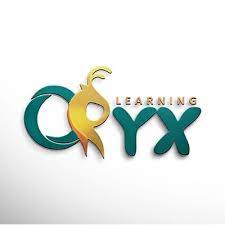 تأكد
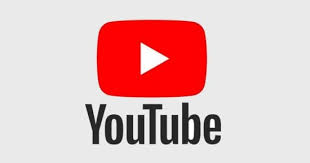 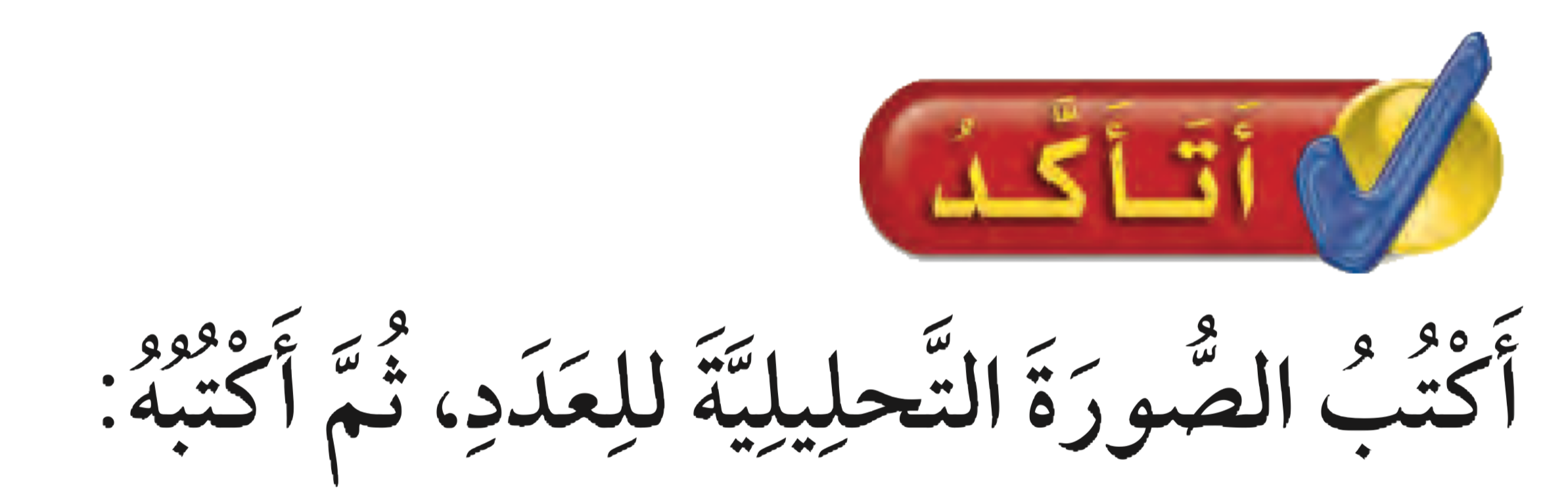 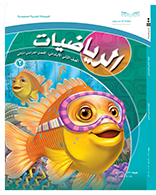 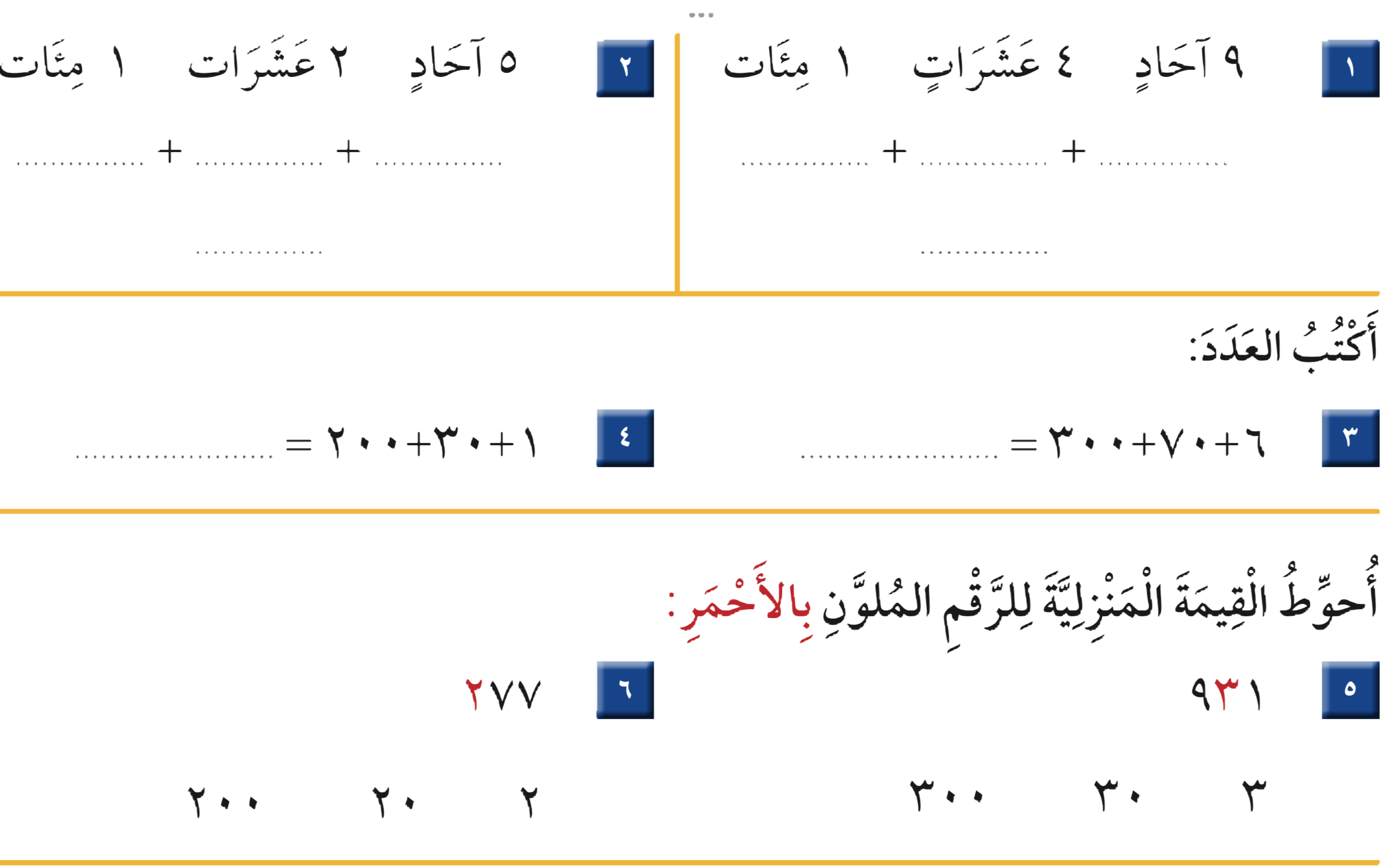 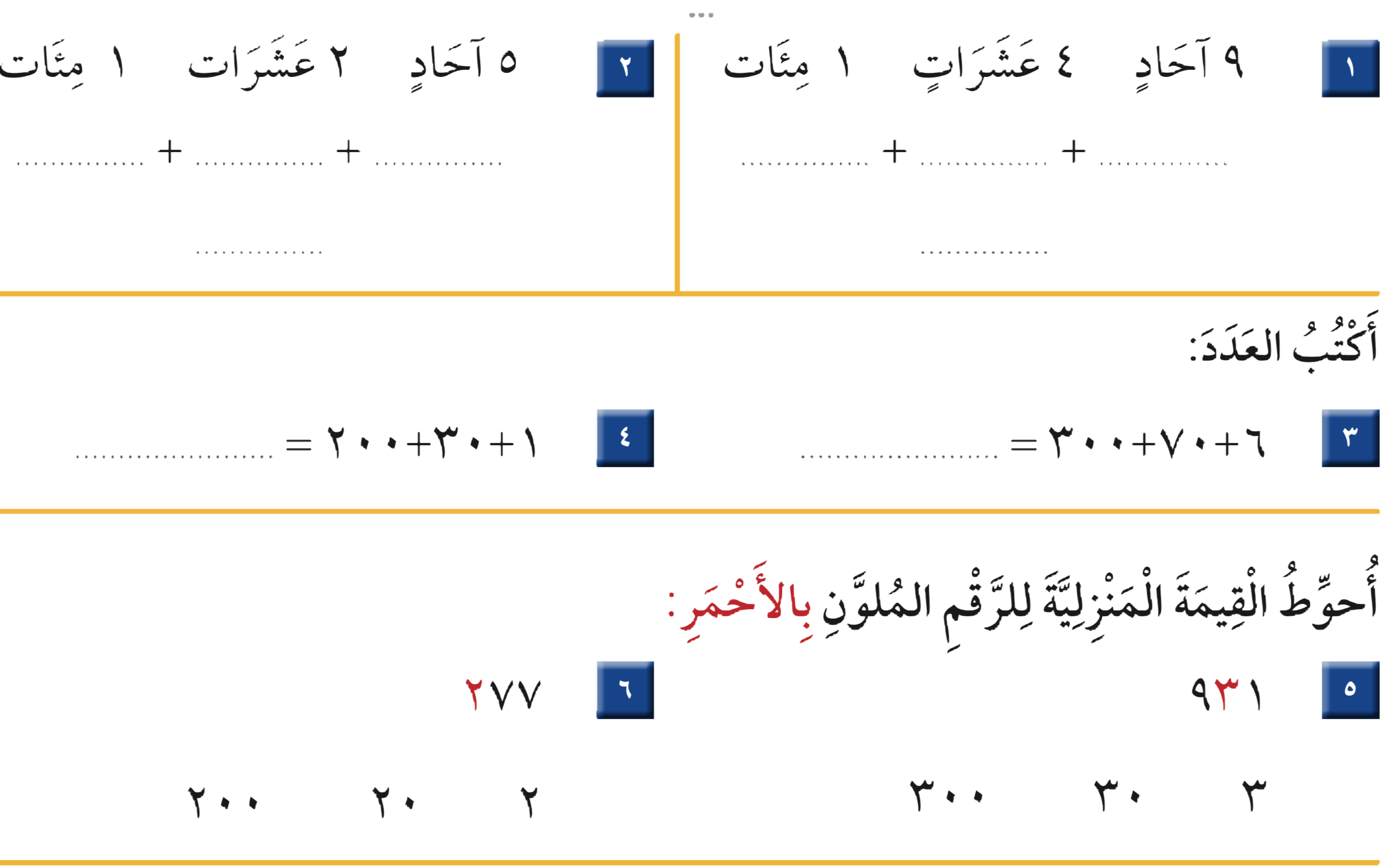 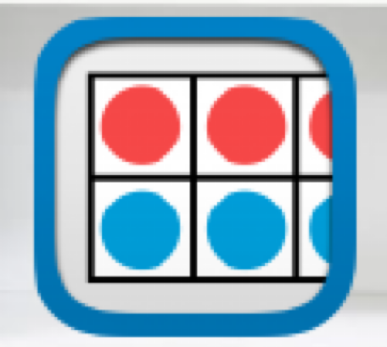 ١٠٠
٤٠
١٠٠
٢٠
٥
٩
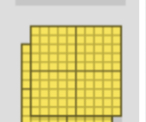 ١٤٩
١٢٥
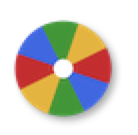 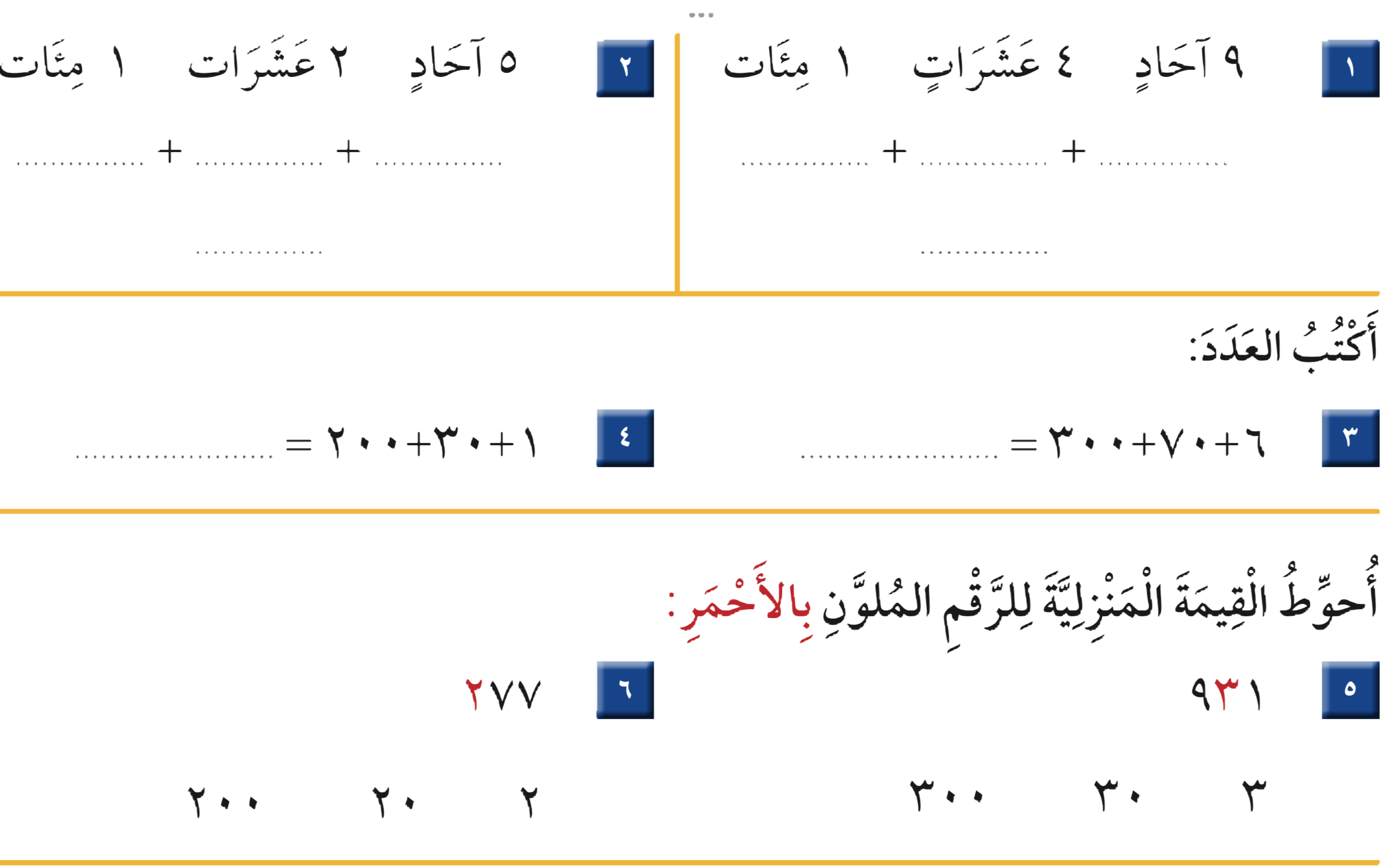 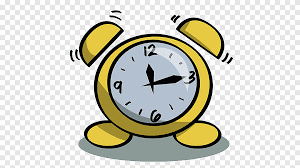 ٢٣١
٣٧٦
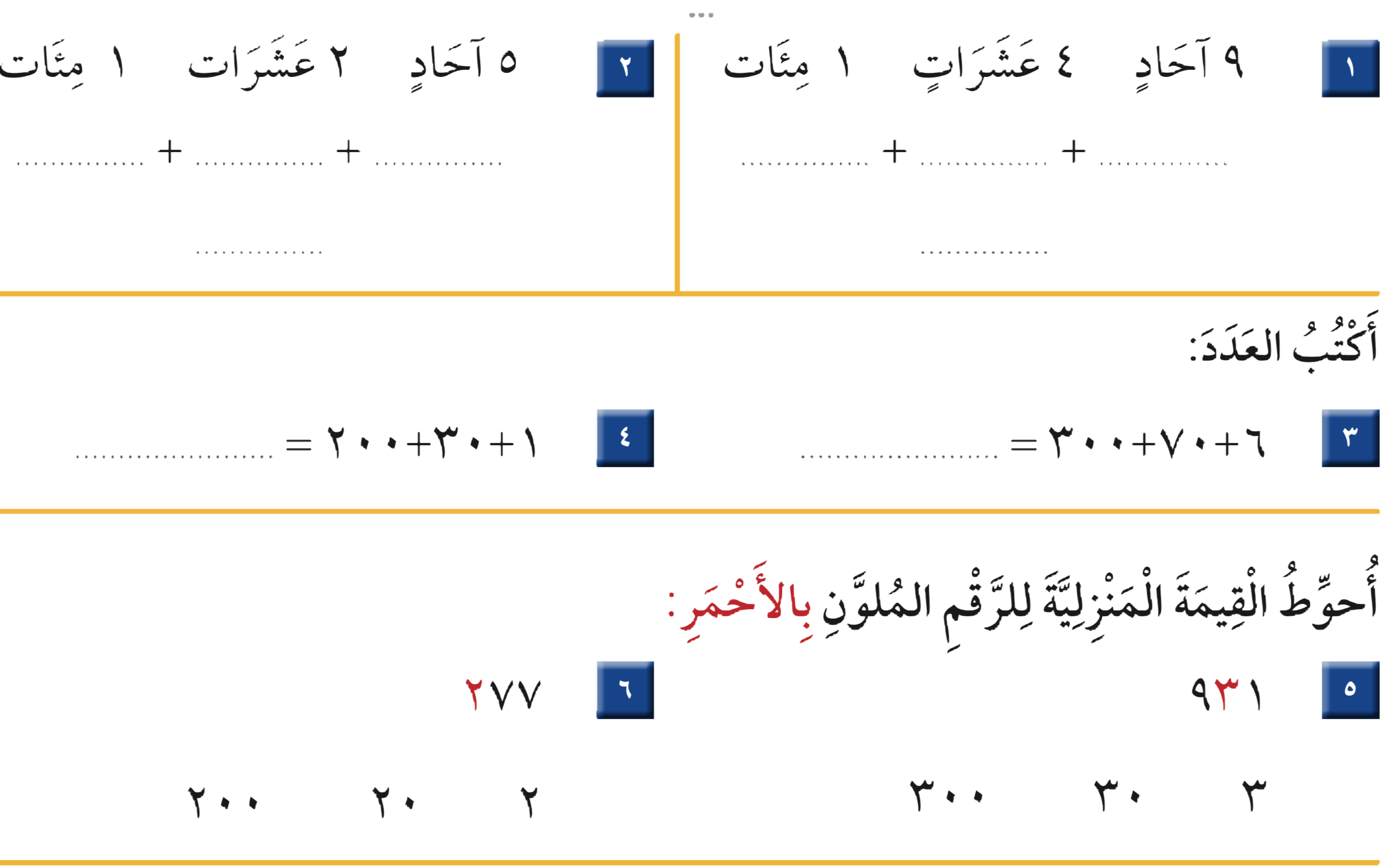 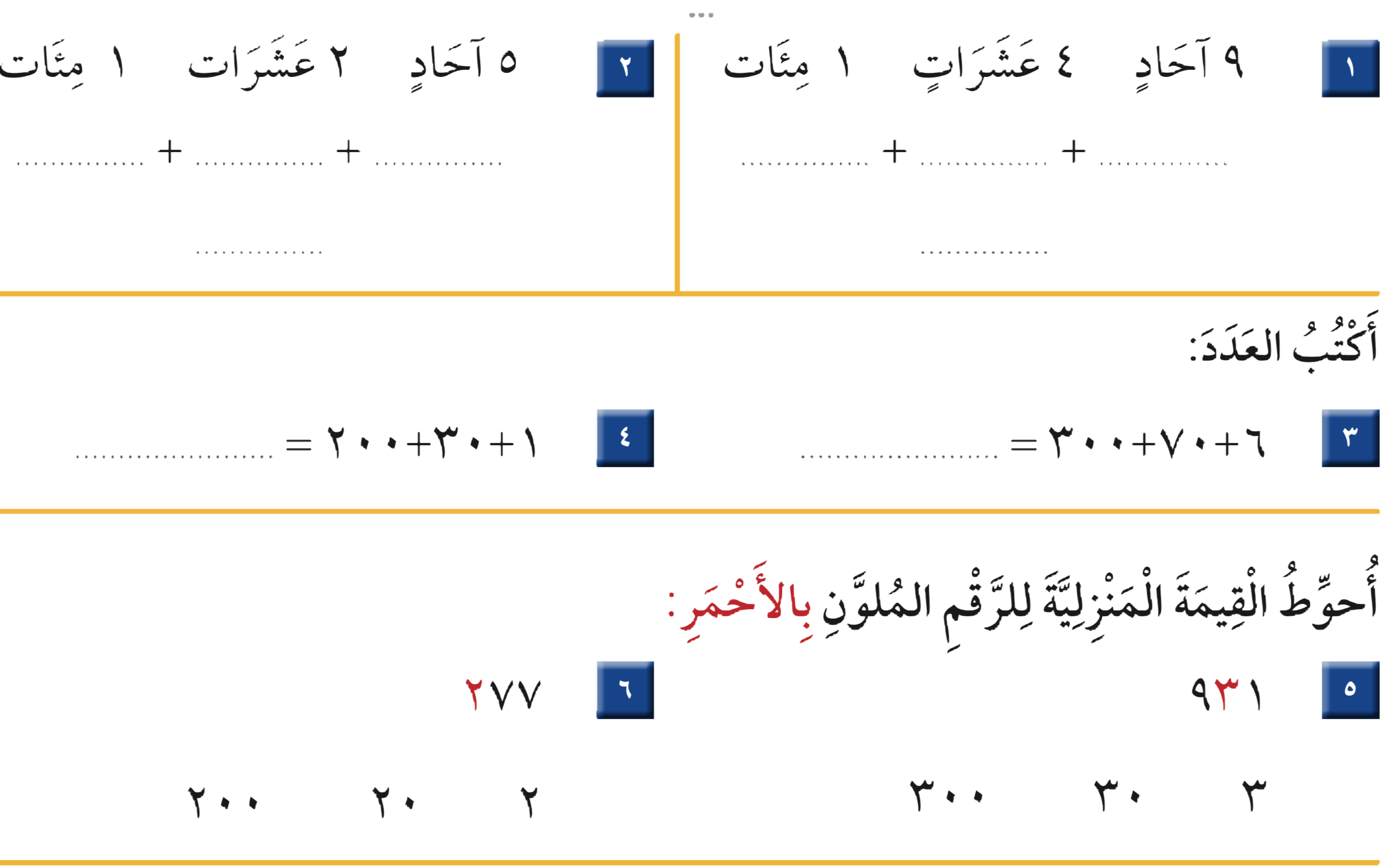 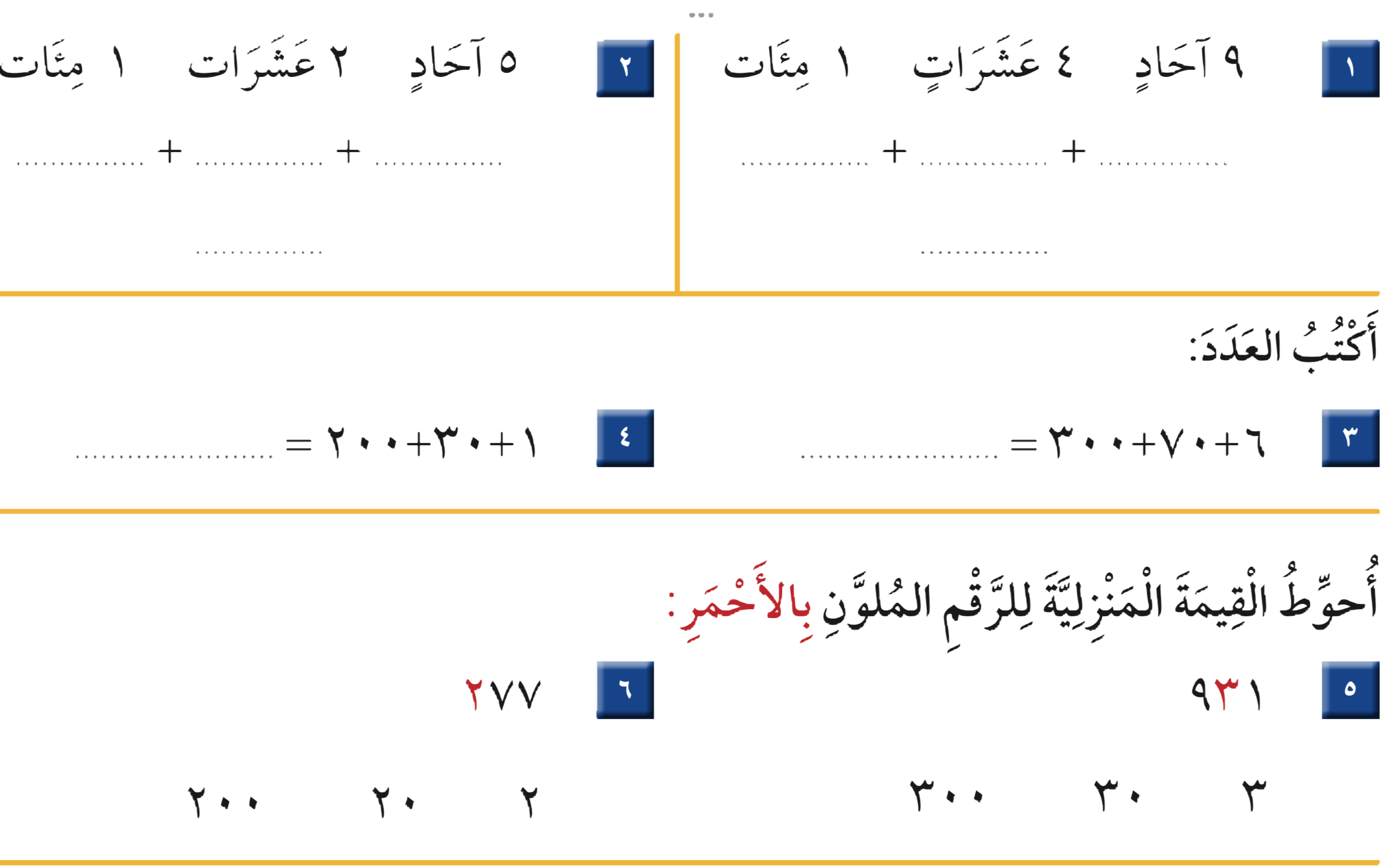 نشاط
أدوات
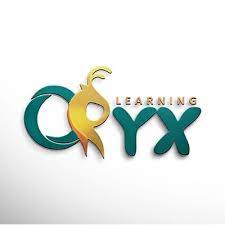 أتدرب وحل المسائل
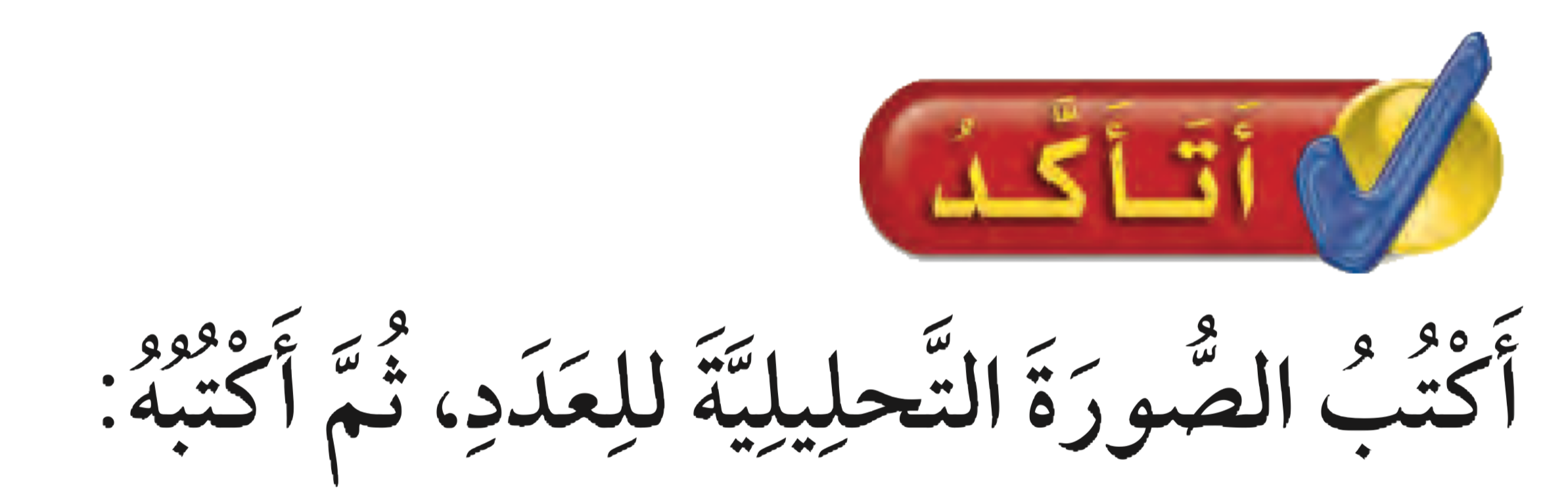 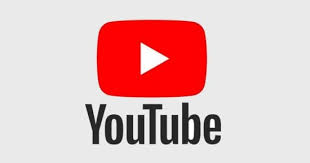 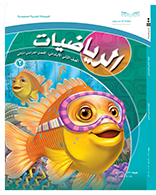 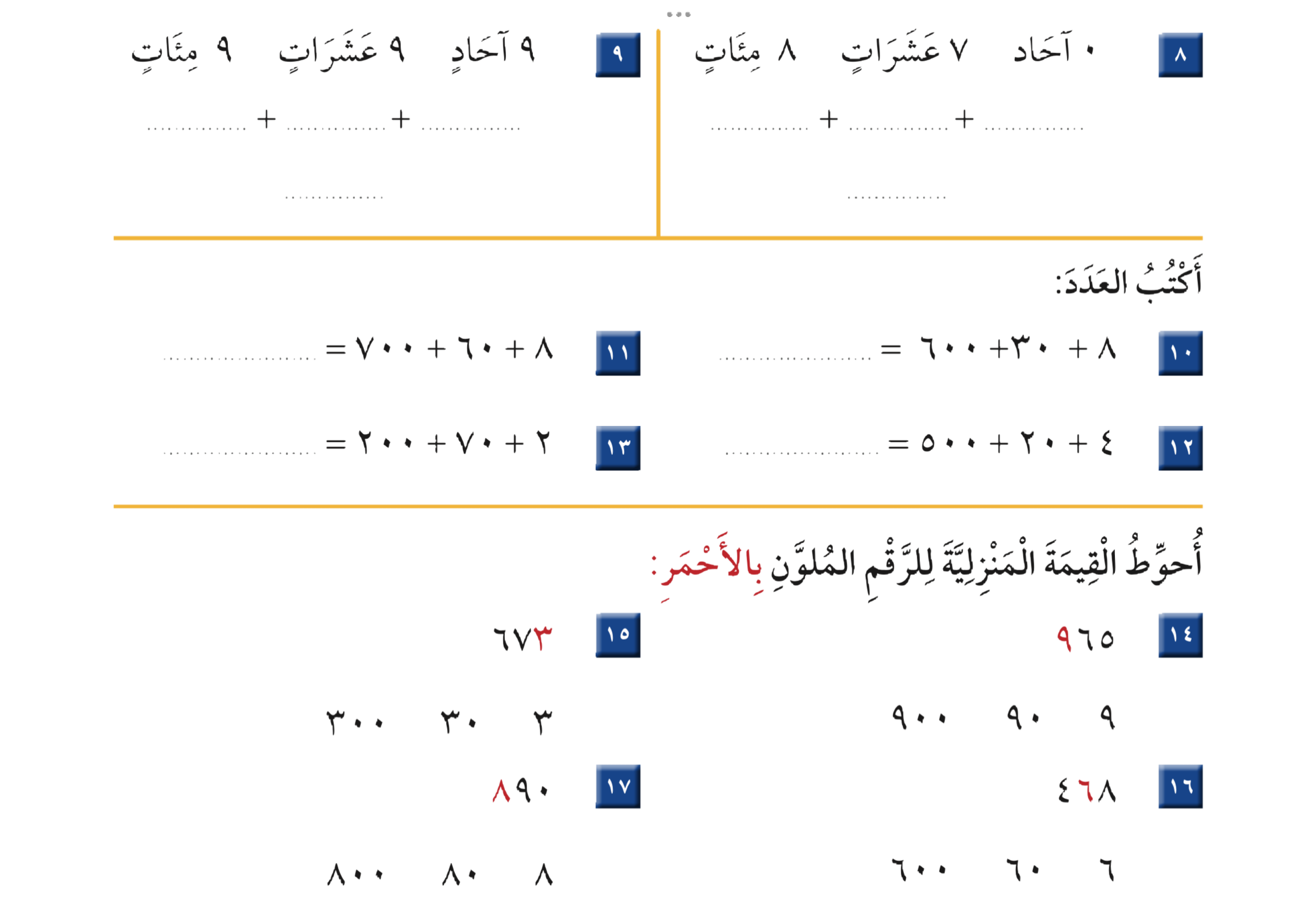 ٧٠
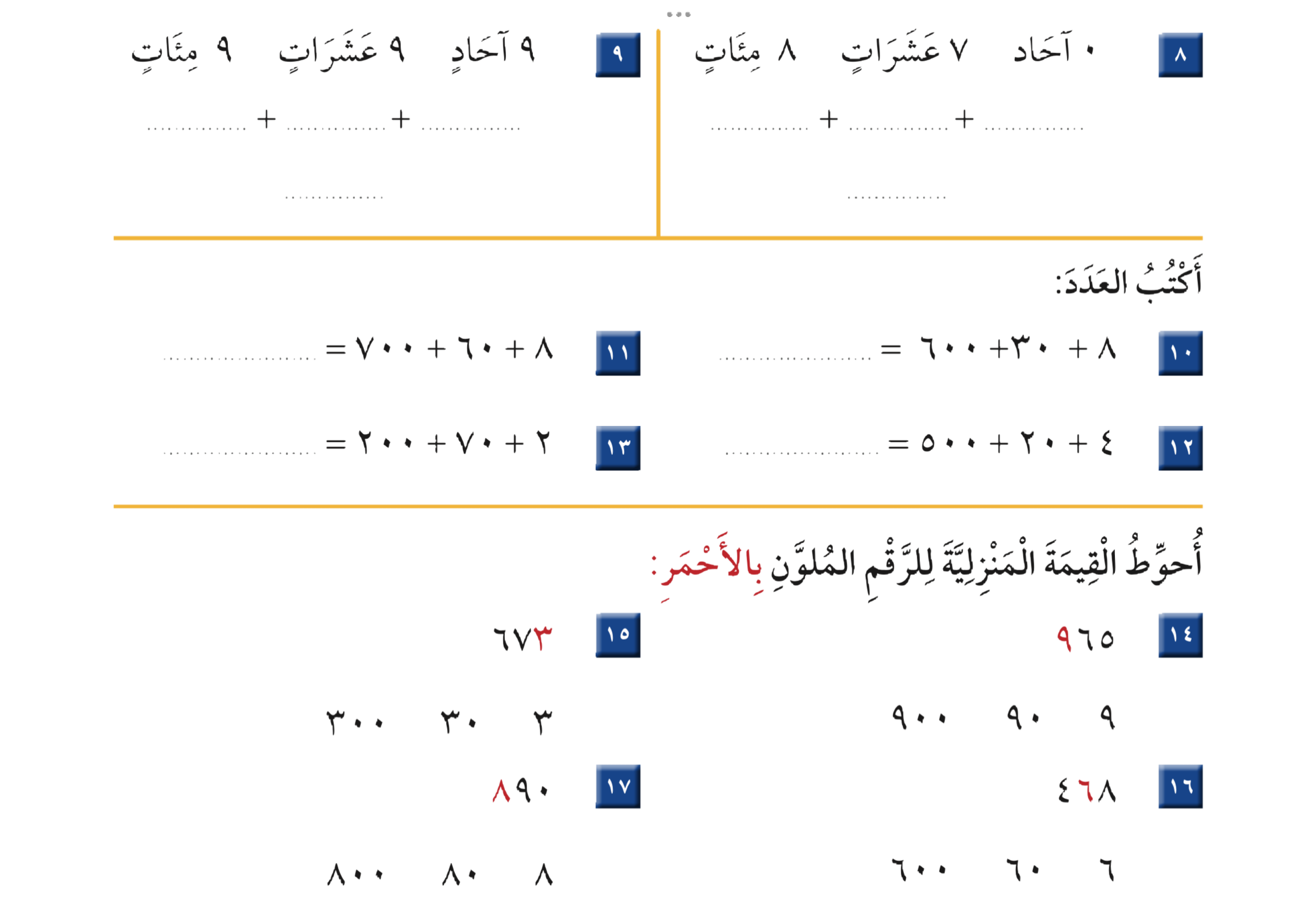 ٨
٠
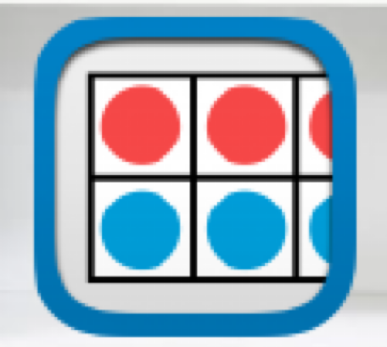 ٩٠٠
٩
٩٠
٨٧٠
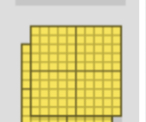 ٩٩٩
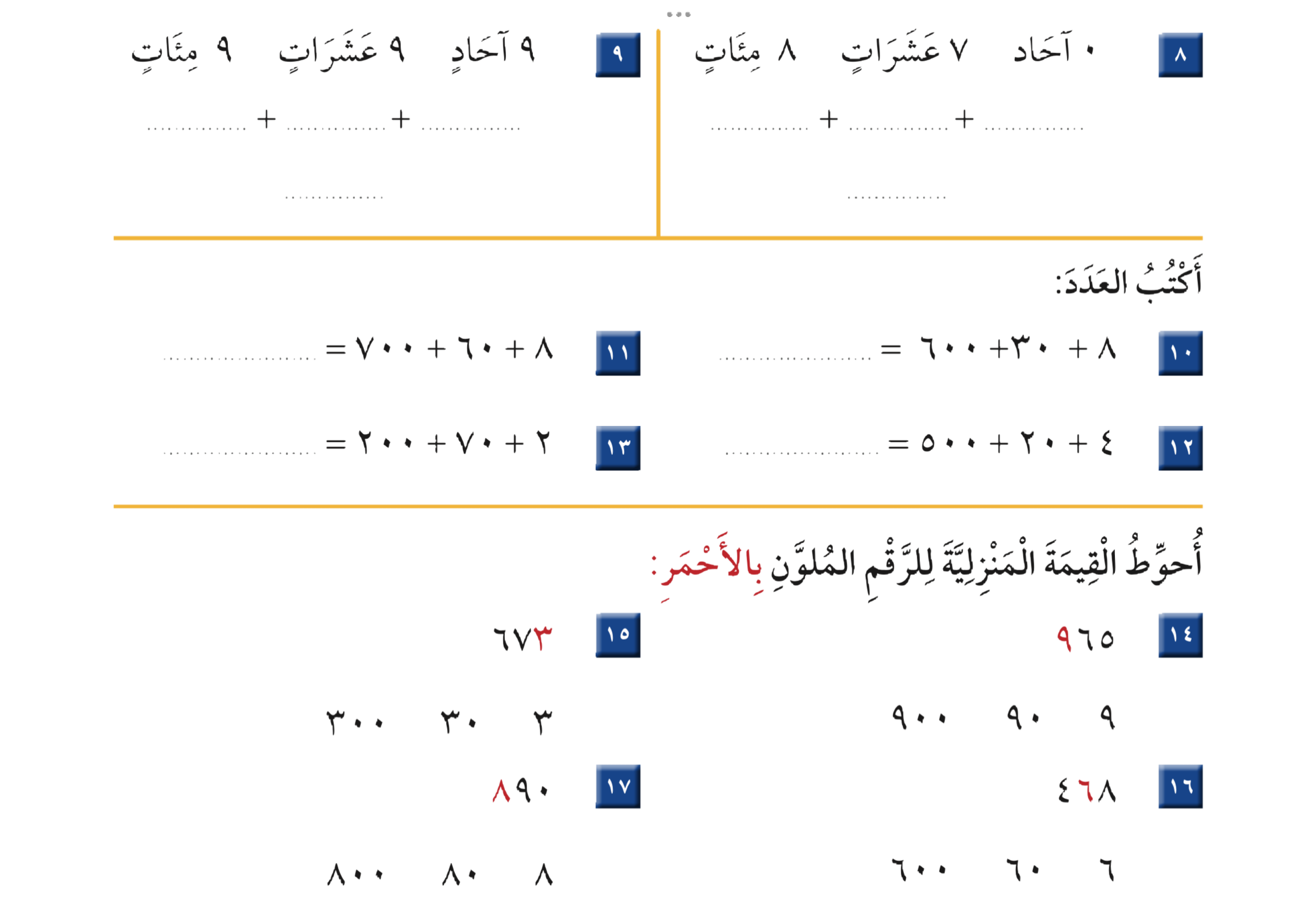 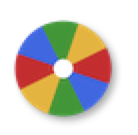 ٧٦٨
٦٣٨
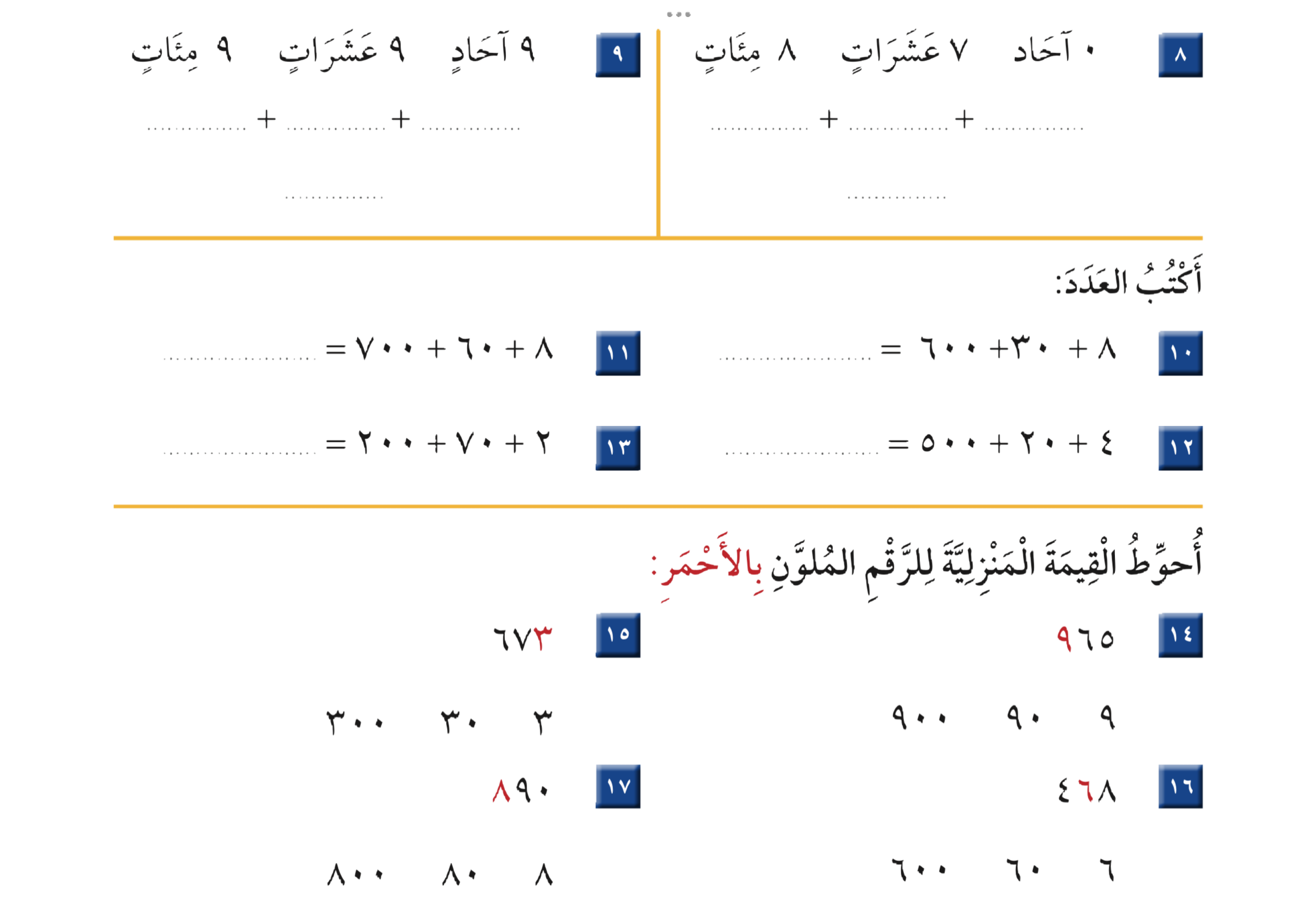 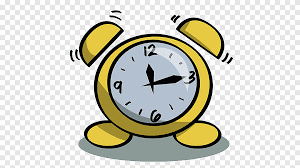 ٢٧٢
٥٢٤
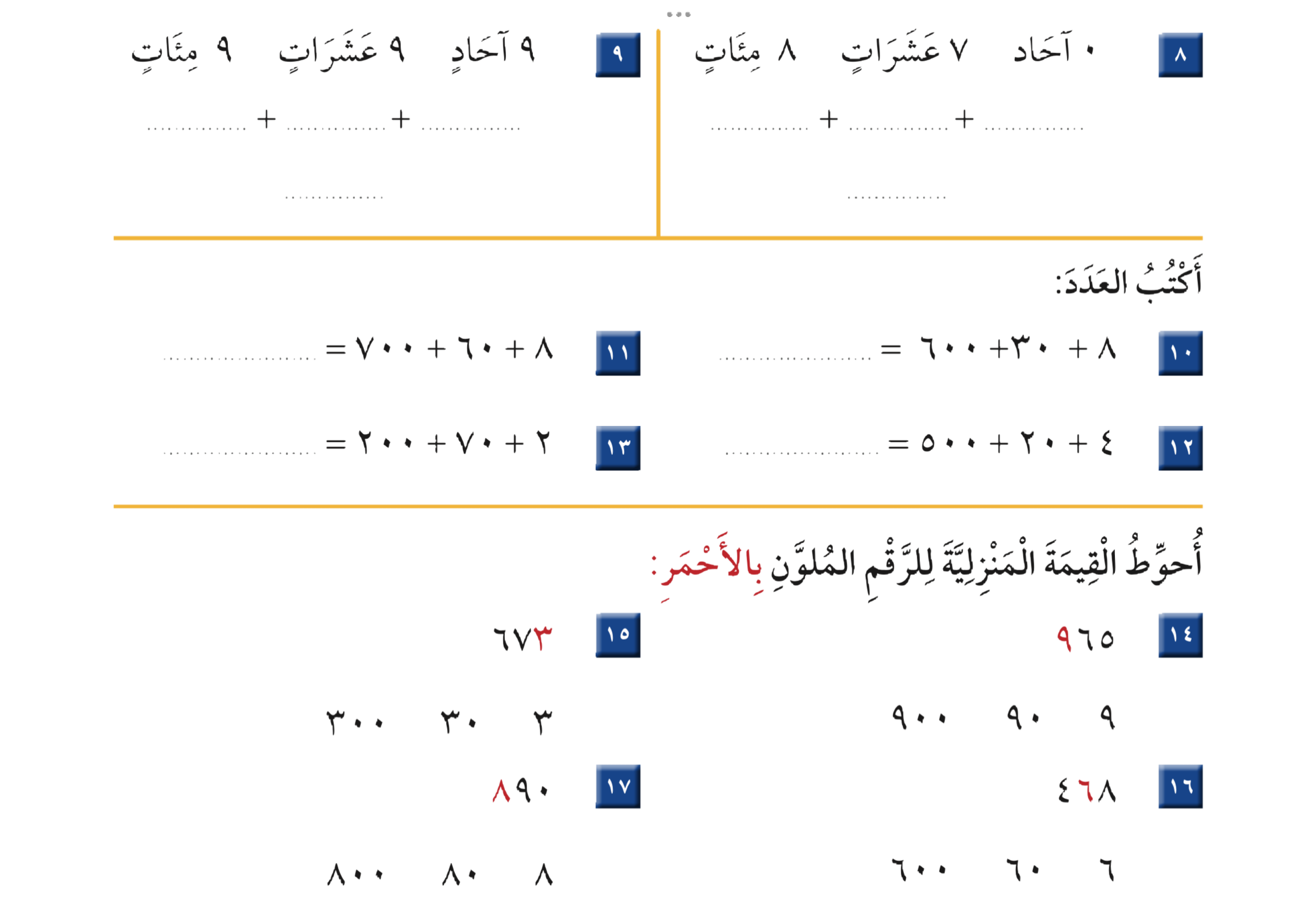 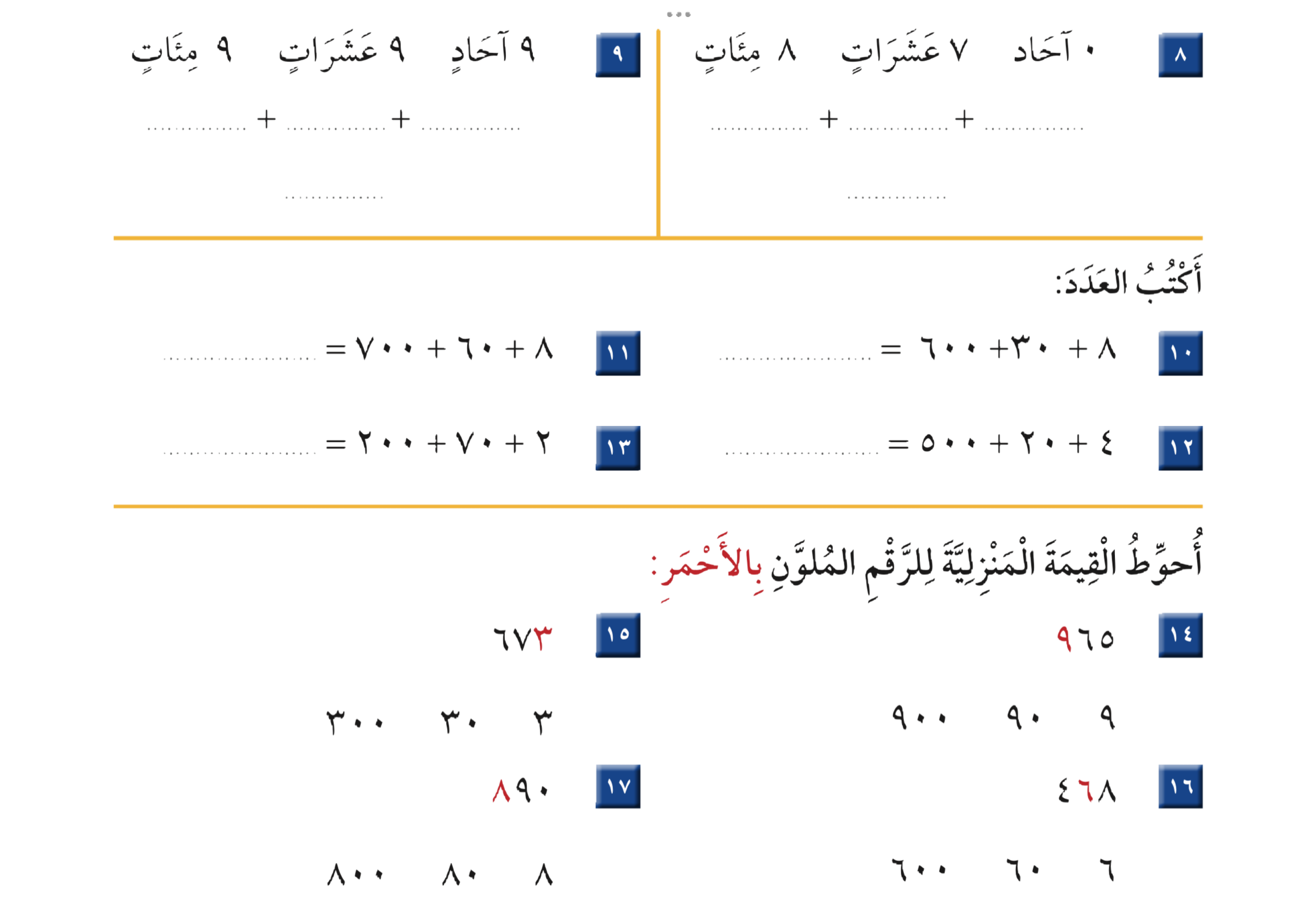 نشاط
أدوات
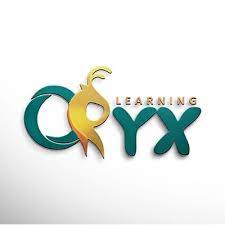 الواجب
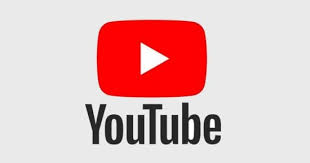 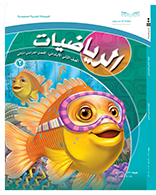 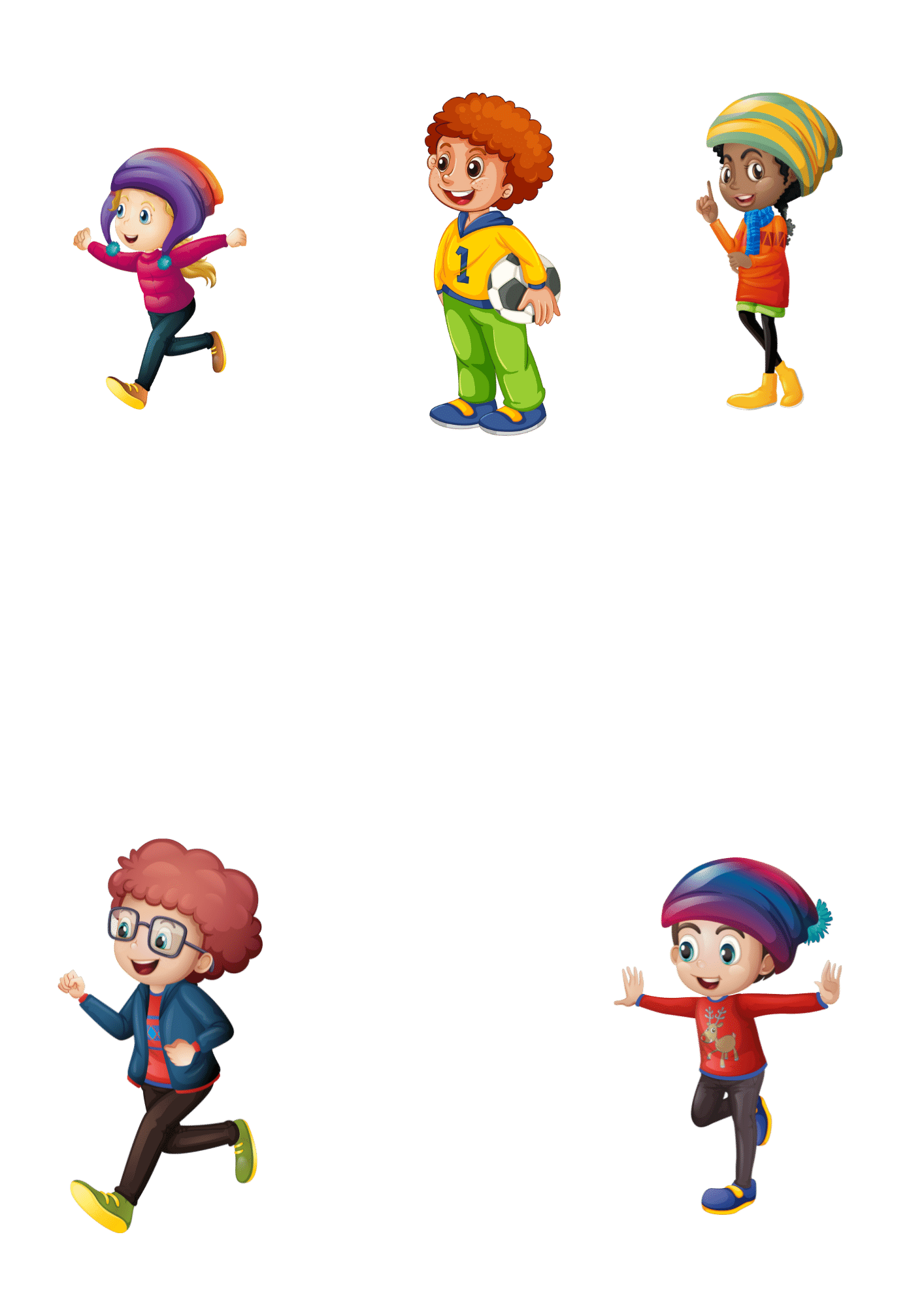 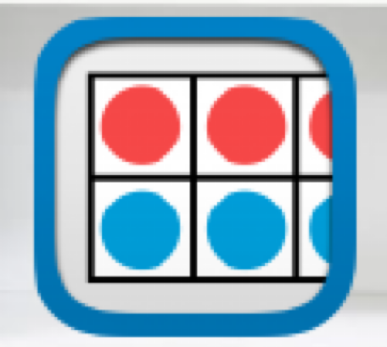 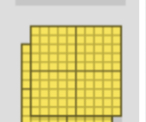 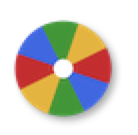 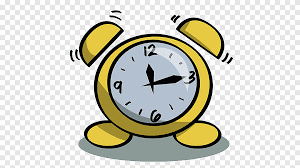 رقم ٧و٨
صفحة ٦٥